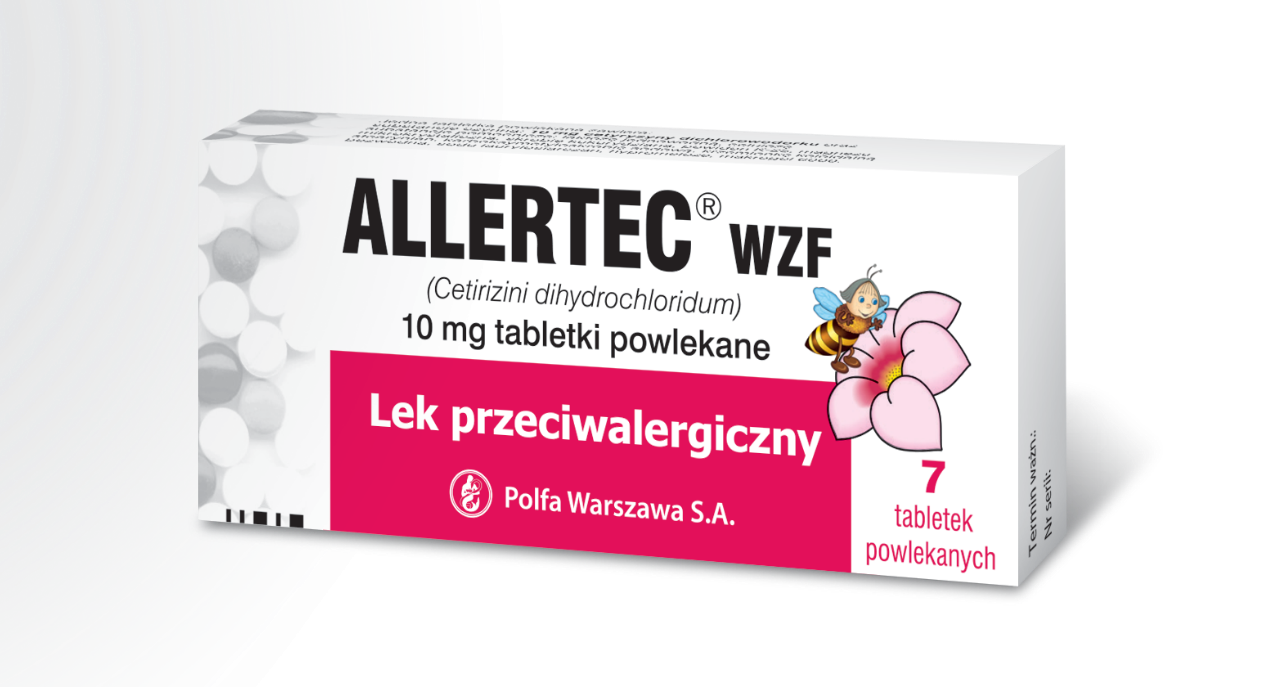 ALL-WZF/086/07-2019
ALLERTEC WZF 
10 mg, tabletki powlekane
(Cetirizini dihydrochloridum)
Allertec WZF to lek przeciwalergiczny zawierający cetyryzynę, który stosuje się u dorosłych i dzieci w wieku 6 lat i powyżej:
w łagodzeniu objawów dotyczących nosa i oczu, związanych z sezonowym i przewlekłym alergicznym zapaleniem błony śluzowej nosa (takich jak zatkany nos, duża ilość wodnistej wydzieliny z nosa, swędzenie nosa, częste kichanie, zaczerwienienie oczu, łzawienie, swędzenie oczu);
w łagodzeniu objawów przewlekłej idiopatycznej pokrzywki (długotrwale utrzymujące się silnie swędzące bąble na skórze).
ALLERTEC® WZF. Skład i postać: Jedna tabletka powlekana zawiera 10 mg cetyryzyny. Wskazania: Łagodzenie objawów dotyczących nosa i oczu, związanych z sezonowym i przewlekłym alergicznym zapaleniem błony śluzowej nosa oraz w łagodzeniu objawów przewlekłej idiopatycznej pokrzywki. Przeciwwskazania: : Nadwrażliwość na cetyryzynę lub inny składnik leku, hydroksyzynę lub pochodne piperazyny. U pacjentów z ciężkimi zaburzeniami czynności nerek z klirensem kreatyniny mniejszym niż 10 ml/min. Pacjenci z dziedziczną nietolerancją galaktozy, niedoborem laktazy (typu Lapp) lub zespołem złego wchłaniania glukozy-galaktozy. Dzieci w wieku poniżej 6 lat. Podmiot odpowiedzialny: Warszawskie Zakłady Farmaceutyczne Polfa S.A. Dodatkowych informacji o leku udziela: Polpharma Biuro Handlowe Sp. z o.o., ul. Bobrowiecka 6, 00-728 Warszawa, tel. +48 22 364 61 00; fax. +48 22 364 61 02. www.polpharma.pl.

Przed użyciem zapoznaj się z ulotką, która zawiera wskazania, przeciwwskazania, dane dotyczące działań niepożądanych i dawkowanie oraz informacje dotyczące stosowania produktu leczniczego, bądź skonsultuj się z lekarzem lub farmaceutą, gdyż każdy lek niewłaściwie stosowany zagraża Twojemu życiu lub zdrowiu.
Krople należy stosować 15 minut przed założeniem lub po zdjęciu soczewek kontaktowych. 
Na podstawie ulotki dołączonej do opakowania: informacja dla pacjenta. Data ostatniej aktualizacji ulotki: styczeń 2015 r.